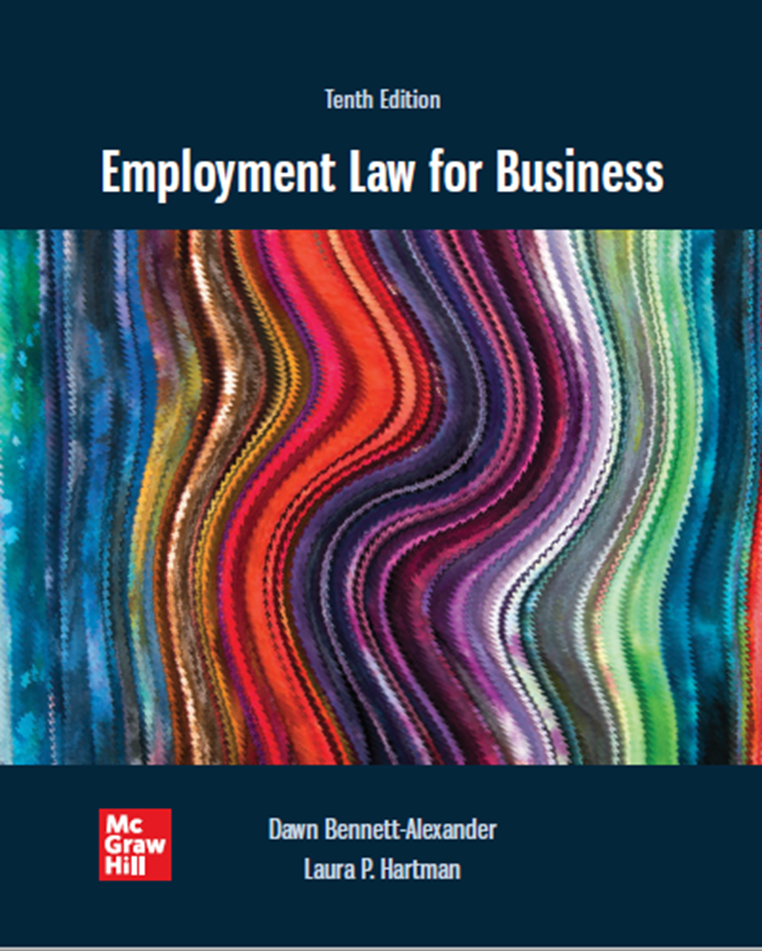 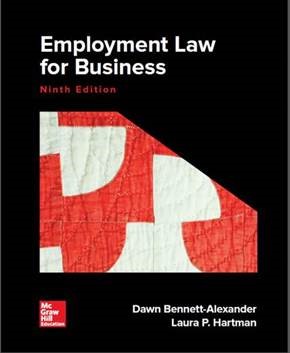 Chapter 13 Disability  Discrimination
Copyright ©2022 McGraw-Hill Education. All rights reserved. No reproduction or distribution without the prior written consent of McGraw-Hill Education.
Learning Objectives
Understand the current environment for disabled workers in today’s workplaces.
Identify the challenges inherent in drafting, interpreting, and enforcing a disability antidiscrimination statute.
Outline the prima facie case for discrimination under the Americans with Disabilities Act of 1990 (ADA) and the ADA Amendments Act of 2008 (ADAAA), paralleled by section 504 of the Vocational Rehabilitation Act of 1973.
Describe the term disability as it is defined by the A D A and be able to offer examples of covered disabilities or disabilities that may not be covered.
Explain how someone could be covered by the A D A when they are not at all disabled, under the provision for “perception of impairment.”
Define major life activity and substantially limited according to court decisions under the ADA.
Describe how employers can determine the reasonableness of any proposed accommodation.
Outline the burden-shifting framework of the ADA.
Describe the defenses available to employers under the ADA.
Describe how the law treats mental or intellectual disabilities under the ADA.
Identify the distinctions between employer liability based on workers’ compensation and liability based on the ADA.
Removing Old Barriers
Workers with disabilities continue to face the frustration of physical and attitudinal employment barriers
Approximately 53 million Americans (one in five people) have one or more physical or mental disabilities
Research shows that disabled workers, when properly placed, can equal or even surpass able-bodied workers
Employer should be “disability-blind” and evaluate each applicant on the basis of her or his competence and qualifications
Inquiries may relate to essential functions of the job, with/without reasonable accommodation 
Per Chapter 4, employer may directly inquire about COVID-19, at least during course of pandemic.
Statutory Bases
Vocational Rehabilitation Act (1973):  Applies to federal government workers and  contractors (businesses that do business with the government).  Model for later ADA
“No otherwise qualified individual with a disability in the US…shall, solely by reason of her or his disability, be excluded from the participation in, be denied the benefits of, or be subjected to discrimination under any program or activity receiving Federal financial assistance or under any program or activity conducted by any Executive agency.”
Section 504: Prohibits discrimination against otherwise-qualified individuals with disabilities by any federal program or activity receiving federal assistance 
Sections 501, 503: Affirmative Action, with plans based on size of contract ($50k or more), number of workers (50 or more EE)
Americans with Disabilities Act (ADA) (1990): Extends Vocational Rehabilitation Act protection to employees in the private sector, with few modifications
“No covered entity shall discriminate against a qualified individual with a disability because of the disability of such individual in regard to job application procedures, the hiring, advancement, or discharge of employees, employee compensation, job training, and other terms, conditions, and privileges of employment.”
Americans with Disabilities Act (ADA) of 1990
Americans with Disabilities Act (ADA) (1990)
Extends Rehabilitation Act protection to employees in the private sector, with few modifications
Applies to all employers with at least 15 employees (similar to Title VII, CRA)
Protections extend to private, state, and local government employees
ADA protects the disabled from:
Intentional discrimination for reasons of social bias (Disparate Treatment)
Neutral standards (i.e. unintentional) with disparate impact on the disabled (Disparate Impact)
Discrimination as a result of barriers of job performance that can be fully overcome by reasonable accommodation
Discrimination as a result of Hostile Work Environment (harassment of an EE exists to such an extent that a reasonable EE would dread or fear going to work)
Some circuits have extended coverage to harassment
Under ADA and Rehabilitation Acts, employers must take proactive steps to make their workplaces amenable to impaired workers (architectural accessibility standards, and specific, job-related accommodations)
Americans with Disabilities (ADA)
Success rates of disabled employees who sued their employers under the ADA have been generally low
Congress passed the ADA Amendments Act (ADAAA) in 2008
Mandates that the ADA be broadly rather than narrowly interpreted
Opened the door for new claims of discrimination based on less severe and even temporary disabilities
Difficulties Prohibiting Disability Discrimination
Previously unclear what constitutes a ‘disability’ or ‘disability discrimination’
Some employers disqualify a disabled Applicant if hiring that person will cause the employer to spend any extra money
Regarding ‘Accommodations’ to facilitate hiring: 
Unclear how much accommodation is too much to require of employers - where to draw the line?
Realities about Disability Discrimination
ER may not question applicants about specific disabilities, only about their ability to engage in specific business-related activities
An ER may have to alter the working environment in order to accommodate a disabled applicant or EE
EE’s with disabilities have no more rights to their jobs than do nondisabled applicants
If someone does not have a disability but others believes she or he does, that person is protected against discrimination based on that misperception (same is true of association…if non-disabled EE is discriminated against on the basis of a disability for whom he/she is associated, the non-disabled EE is protected under ADA) 
HIV status may be considered a disability under the ADA
The definition of disability under the ADA is not limited only to physical disabilities
ER are not required to provide any possible accommodations requested by EE with disabilities
The need for reasonable accommodation for a pre-employment test does not automatically disqualify an applicant from a job
A D A: Prima Facie Case for Disability Discrimination (DT)
To make a claim an employee must prove:
That she or he is disabled/has a disability
That she or he is otherwise qualified for the position
If an accommodation is required, that the accommodation is reasonable
That she or he suffered an adverse employment decision, such as a termination or demotion
Defining ‘Disability’
Line-drawing: (almost) nobody’s perfect, so what qualifies? Duration?
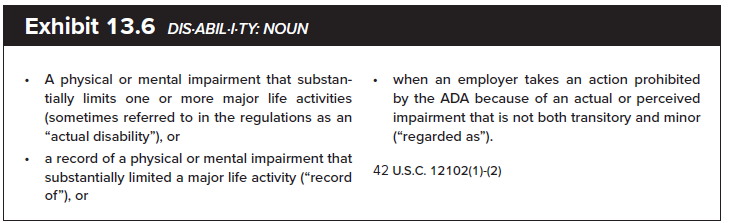 Disability
Physical or mental impairment that substantially limits one or more of the major life activities of an individual;
Record of such impairment (“record of”);
When an employer takes an action prohibited by the ADA because of an actual or perceived impairment that is not both transitory and minor (“regarded as”)
Someone who is not disabled can still be covered under the ADA as long as she or he is perceived by the employer as being disabled
Determination based on the effect the impairment has on the disabled person’s life (not on the name of the disability/disease)
Definition does not contain a definitive list of impairments that are considered to be disabilities
Some states have laws that mandate that certain conditions be considered disabilities (such as pregnancies, predisposition to a disease or illness, personality traits (anger) or advanced age)
Courts are directed to reach determinations on a case-by-case basis
“Correctable” disabilities
Pre-correction determination, except eyesight…with the exception of “ordinary eyeglasses or contact lenses,” the determination of whether an impairment substantially limits a major life activity is to be made without regard to the ameliorative effects of mitigating measures, such as medication or hearing aids 
Only ‘morbid’ obesity qualifies 
Perception: includes disability-plus re hiring but does not require accommodation of plus-factor.  Scenario 2
How to Prove Associational Discrimination under ADA (i.e perception)?
ER fears that the EE may contract the disability (such as a disease), or have a genetic predisposition to develop the disability;
ER believes the association will impose increased costs (such as medical premiums); or
ER assumes the EE’s performance will be impaired because of an association with a person with a disability (for example, by being distracted at work or having to take leave to care for a relative).
Interestingly, with Associational Disability Discrimination, the ADA does NOT require that the ER reasonably accommodate the worker since it is not the worker with the disability
Major Life Activity
Defining Impairment:
According to the EEOC, Impairment is:
“Any physiological disorder or condition…affecting one or more of the following body systems:  neurological’ musculoskeletal; special sense organs; respiratory, including speech organs; cardiovascular; reproductive; digestive; genitourinary; hemic and lymphatic; skin; and endocrine; or any mental or psychological disorder” that limits one of life’s major activities
Defining Major Life Activities: broad coverage – these do not need to relate to job duties 
ADAAA provided a nonexhaustive list of examples of major life activities
Caring for oneself, performing manual tasks, seeing, hearing, eating, sleeping, walking, standing, lifting, bending, speaking, breathing, learning, reading, concentrating, thinking, communicating, and working
Extended the definition to include bodily functions, immune system functions, reproductive functions, respiratory and circulatory functions, normal cell growth, and bladder and bowel functions
EEOC includes temporary impairments in its definition of impairment
Episodic impairments, cancer in remission; considered a disability…because it substantially limits a major life activity when active 
Disabilities that were later added to the list
Depression, carpal tunnel syndrome, HIV-positive status, irritable bowel syndrome, and a back injury
‘Substantially Limited’
“Substantially limits:” post-ADAA Act in 2008, intends broad coverage (use to be very narrowly constructed, not anymore), therefore low hurdle of substantiality
The determination of whether an impairment substantially limits a major life activity can be made only with reference to a specific individual. You should look at the following in regard to an impairment:
Its nature and severity, 
How long it will last or is expected to last, 
Its permanent or long term impact, or expected impact
Impairments may aggregate to reach limit
Obviously, a difficult employer ‘call’
Individual must have an impairment that prevents or severely restricts the individual from doing activities that are of central importance to most people’s daily lives
Multiple impairments that together substantially restrict a major life activity may also constitute a disability
Cases: Toyota Motor Manufacturing, Kentucky, Inc. v. Williams
‘Otherwise Qualified’
Able to perform the essential requirements of his or her position (see next slide)
An employer may not consider the possibility that  employee or applicant will become disabled or unqualified for the position in the future
If the applicant or employee is qualified at the time the adverse employment action is taken, the employer has violated the acts
Essential Functions
Essential functions: Those tasks that are fundamental, not marginal or unnecessary, to the fulfillment of the position’s objectives.
Determination depends on whether removing the function would fundamentally change the job.
‘attendance’ issue – conflicting outcomes;  may depend on job
A D A vs. Title VII: concept of essential functions.
Title VII makes no distinctions re essentiality in analysis of qualifications.
Direct Threat (i.e contagion)
Determination of whether an individual is “otherwise qualified” should be based on the following factors:
Nature of the risk (how the disease is transmitted)
Duration of the risk (how long the carrier is infectious)
Severity of the risk (potential harm to third parties)
Probability that the disease will be transmitted and will cause varying degrees of harm
Level of risk the disabled employee poses to herself or to others is crucial in determining if an applicant is qualified
Employers need to consider whether continued work will pose a direct threat to the employee
Direct threat issues
HIV/AIDS, PTSD, hepatitis C, and diabetes
Scenario 1
Reasonable Accommodation 1
Reasonable accommodation: Accommodation to the individual’s disability that does not place an undue burden or hardship on the employer.
Removal of unnecessary restrictions or barriers.
‘Reasonableness’ factors similar to those in Title VII ‘religion’ cases, but standard substantially higher 
Each case determined by particular job duties as impacted by employee’s or Applicant’s particular disability.
Inquiry should be “fact intensive and case specific.”
Reasonable Accommodation 2
Accommodation does not have to be the best possible solution.
Cost often reasonable vs. training new employee (or defending claim).  
DoL, on-line resources can assist in identifying possibilities (Exhibit 13-10) 
Disabled employee entitled to reassignment consideration if qualified to fill a vacant position, even if can no longer perform the essential functions of current position (not a guarantee of placement)
Case: Brown v. Milwaukee Bd. of Sch. Dirs, Inc. – school district needn’t promote Asst. Principal to accommodate disability
Undue Hardship
‘Undue hardship’ includes accommodations that would be:
Unduly expensive in context, or 
Unduly extensive, substantial, or disruptive, or which 
Fundamentally alter the nature or operation of the business.
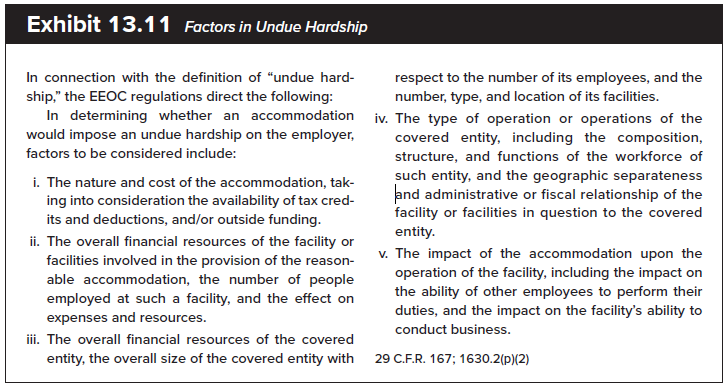 Reasonable Accommodation and the Contingent Worker
Both staffing firm and client may be responsible for reasonable accommodation.
Tax incentives to eligible small businesses.
Provide workplace access.
Provide deductions for removing architectural or transportation barriers.
Assist in the hiring of “vocational rehabilitation referrals.”
Legal Process: Burden of Proof
Similar to Title VII Disparate Treatment, employee must present prima facie case of disability discrimination, then employer may defend based on legitimate non-discriminatory reason (L N D R) for the employment action.
Once the employer meets that requirement, the analysis shifts back to the employee, regarding ‘pretext.’  
Conflict among Circuits regarding ‘mixed motive’ vs. ‘but-for’ cases 
Case: Ferrari v. Ford Motor Co.
Requests for Accommodation and Employer Responses: Process 1
EEOC Enforcement Guidance assists employers regarding EEOC’s and the courts’ perceptions and expectations about the employment of disabled individuals
Clarifies:
Employee must provide notice of non-obvious disability and any limitations, and request reasonable accommodations (lenient interpretation of request elements)  
Prompt response required.  Interactive process (discussion), third-party assistance possible. ‘Reasonable’ documentation may be requested.  Employee’s cooperation in process required.
Employee’s Responsibility for “Interactive Process” 1
Identification and Request for Reasonable Accommodation
Once an employee learns that she or he will need some form of accommodation in order to perform the essential functions of her or his position, the burden is on the employee to make a request for the accommodation.
Employer’s Responsibility for “Interactive Process” 2
Interaction
Meet with the worker.
Obtain as much information as possible about the condition.
Discuss alternatives.
Consider accommodations.
Document the process.
Employers have a right to request medical documentation of disabilities
Employer Defenses
Burden to prove disability discrimination always remains with the employee
Disparate treatment case
One of the employer’s defenses is to establish that the employment action was taken for a reason other than disability discrimination (LNDR)
Employer did not receive notice from the employee of a need to accommodate the disability
Proposed accommodation is unreasonable because it places an undue hardship or burden on the employer
Disparate impact cases will involve a qualification standard
Rule that applies across the board to all employees
Business necessity defense requires the employer to demonstrate all of the following:
Qualification standard is job related
Standard is consistent with business necessity
Performance cannot be accomplished by reasonable accommodation
Mental or Emotional Impairments 1
E E O C issued “Questions & Answers about Persons with Intellectual Disabilities in the Workplace and the Americans with Disabilities Act.”
Addresses specific issues raised in connection with intellectual disabilities.
E E O C defines intellectual impairment:
I Q below 70–75 (6.5 million Americans) .
Significant limitations in adaptive skill areas.
Disability originated before the age of 18.
Mental or Emotional Impairments 2
Psychological impairments: National Institute for Mental Health: approximately one-in-five US adults receives mental health services in a given year (46.6 million). 
Of these people, approximately 1 in 25 adults—or 11.2 million/year - experiences serious mental illness ‘that substantially interferes with or limits one or more major life activities’
Depression, bipolar disorder, anxiety disorders, post-traumatic stress disorder, substance abuse disorders, and psychotic disorders, can meet the definition of a ‘disability’ under the ADA.  Accommodations may be possible.
Hostility: Split among Circuits as to qualifying disability and accommodation possibilities.  Note tension with bullying and OSHA requirements in context of workplace violence (see Chapter 16).
Disability Harassment 1
No US Supreme Court case law – lower courts follow familiar Hostile Work Environment prima facie case: 
Plaintiff is a qualified individual with a disability protected by the A D A.
Plaintiff was subject to unwelcome harassment.
Harassment based on plaintiff’s disability.
Harassment was sufficiently severe or pervasive to alter a term, condition, or privilege of employment.
Employer knew or should have known of the harassment and failed to take prompt, remedial action.
Additional Responsibilities of Employers: Workers’ Compensation
“No fault” liability for workplace injuries ‘arising out of or in the course of employment” (liberally interpreted) 
Remedial history: prior laws hostile to injured workers.  Purpose to streamline relief re on-the-job injuries 
Employers pay into common government-administered fund, based on injury experience of firm 
 Employee’s benefits are certain if the workers’ compensation requirements are met.  Gives up right to sue employer.  
Employer gains freedom from lawsuits for workplace injuries and the certainty of how much such injuries will cost.
Wide variations in state-sponsored plans and benefits.
Genetic Testing
Investigation and evaluation of an individual’s biological predispositions based on the presence of a specific disease-associated gene on the individual’s chromosomes 
US Genetic Information Non-discrimination Act (GINA) prohibits employers with 15 or more employees from:
Requesting genetic testing.
Considering someone’s genetic background in taking any employment action.
Note re states: GINA sets floor of minimum protection against genetic discrimination; it does not preempt state laws with stricter protections (similar to FLSA)
Family and Medical Leave Act and the A D A
Distinctions:
Both acts require a covered employer to grant leave based on medical reasons.
A D A applies to private employers of 15 or more employees while the FMLA covers private employers with 50 or more employees.
Extent of the leave
F M L A provides for up to 12 weeks of leave per year for covered conditions.
A D A does not identify a specific duration for leaves due to disabilities.
Note: March 2020 Families First Coronavirus Response Act: up to 12 weeks  ‘public health emergency leave’ provisions for employers < 500 employees.
Management Considerations and Current Issues
Note: 2012 DOJ regs re removal of access barriers
Specific issues
Obesity: early cases required ‘underlying physiological cause’, and most courts continue that approach post-ADAAA, but some cases hold it to be a qualifying ‘impairment’
 Substance Abuse
Alcoholism (separate from related misconduct): well-established as qualifying disability – five step directive  
Smoking: most states ban it in workplace, but related addiction a disability?  No cases.  Stay tuned.
Management Considerations and Current Issues
Substance Abuse, continued
Other Drugs: current recreational users not covered, but former users and prescription abusers covered
Note change of company standards issue   
Medical marijuana: As of 2020, 33 states (11 permit recreational use): ADA uses continuing federal illegality to prohibit ADA eligibility.  Stay tuned.   
Allergies: may qualify as disability, including sensitivity to workplace chemicals.  Accommodation problematic but must be attempted.
Pregnancy, Post-partum: pregnancy per se not covered (but see Preg. Discrim. Act), but problem pregnancies may qualify as disabilities. 
Post-Partum depression qualifies.  See also lactation coverages, Chapter 8
Management Considerations and Current Issues
Gender dysphoria: expressly excluded but possibly subject to constitutional attack (conflict among courts) 
Service animals: animal’s presence must relate to recognized disability (emotional support, therapy, comfort or companion animals excluded).  
Accommodation, allergy issues also possible.
Management Tips 1
Never assume the physical or intellectual limitations of a worker with disability.
Review all job descriptions to make sure that the job requirements are actually required to complete the job.
Ensure that all decision makers understand what constitutes notice of a request for accommodation and what rights are triggered by that request.
Be sure to explore all possible reasonable accommodations for otherwise qualified applicants or employees with a disability.
Engage in frank and open discussions.
Consult with the employee by asking questions.
Document that dialogue as they are negotiations.
Be proactive.
Negotiate and make fair and reasonable counterproposals.
Management Tips 2
Be clear on the rules for when medical examinations can be required of a disabled person.
Review all application materials to ensure that there are no inappropriate questions concerning irrelevant abilities.
All decision makers should understand that they can violate the A D A, even if the employee has no disability, if they treat the employee as disabled.
All disabilities need not be accommodated.
Documentation or a medical examination prior to an employee's return to work if he or she is on leave can be requested.
Post information on the Genetic Information Non-discrimination Act.
All Equal Employment Opportunity statements and manuals should be amended to include references to genetic discrimination and the A D A A.